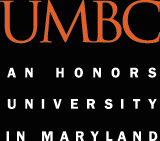 The Department of Biological Sciences
Wipawee Dejtisakdi
Ph.D. Candidate 

presents

a Ph.D. Dissertation Seminar

“ Investigating The Chlamydomonas Reinhardtii Calvin Cycle Enzyme Genes FBP1 and SBP1: Regulation and Effect of Overexpression On Growth”

Thursday, November 20, 2014
2:00-3:00pm
Meyerhoff Chemistry Building
Room 120
Mentor: Stephen Miller, Ph.D.